Combinatorial algorithmscomputing graph isomorphism,computing tree isomorphism
Jiří Vyskočil, Radek Mařík
2013
Computing Graph Isomorphism
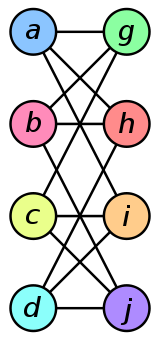 f :
G1 :
G2 :
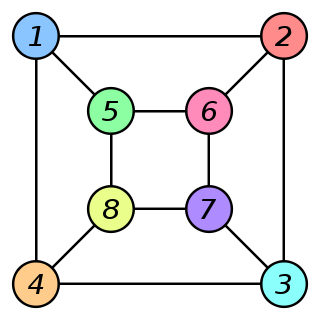 Computing Graph Isomorphism
problem:

The graph isomorphism problem is the computational problem of determining whether two finite graphs are isomorphic.

The graph isomorphism problem is one of a very small number of problems belonging to NP neither known to be solvable in polynomial time nor NP-complete.
However, there is a number of important special cases of the graph isomorphism problem that have efficient, polynomial-time solutions: trees, planar graphs, some bounded-parameter graphs, etc.
Computing Graph Isomorphism
Computing Graph Isomorphism
Computing Graph Isomorphism - Example
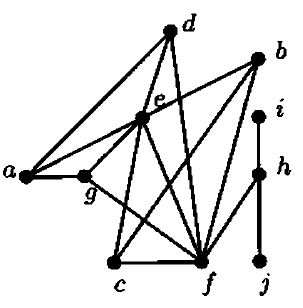 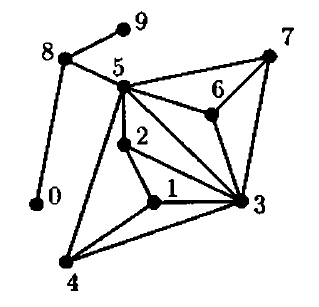 Computing Graph Isomorphism - Example
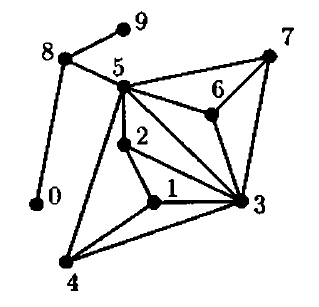 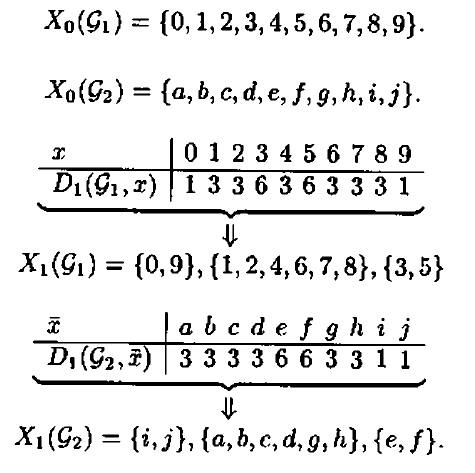 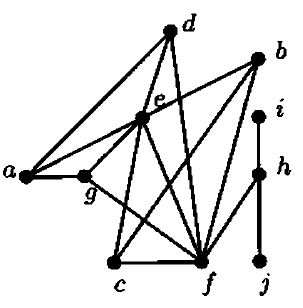 Computing Graph Isomorphism - Example
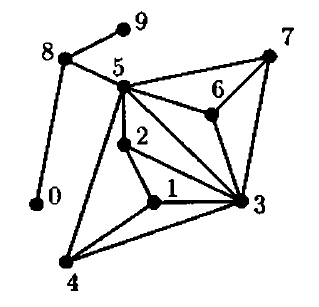 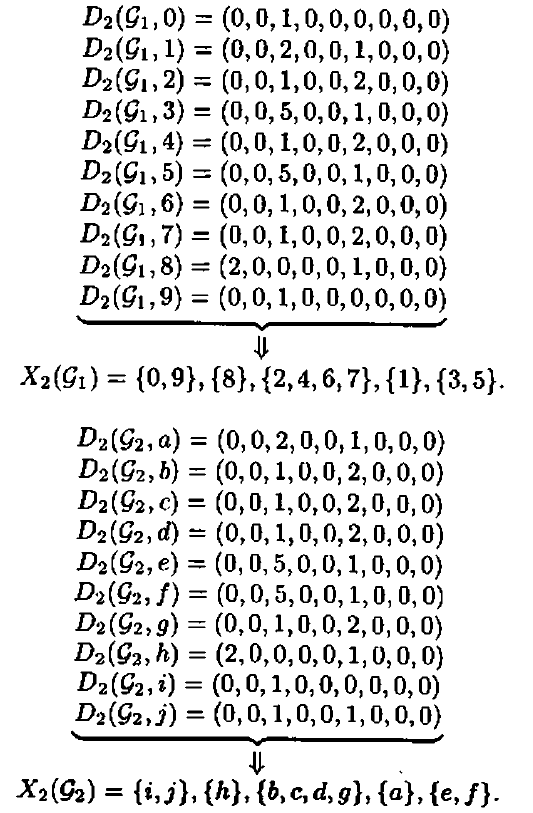 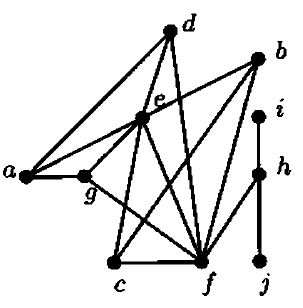 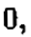 Computing Graph Isomorphism - Example
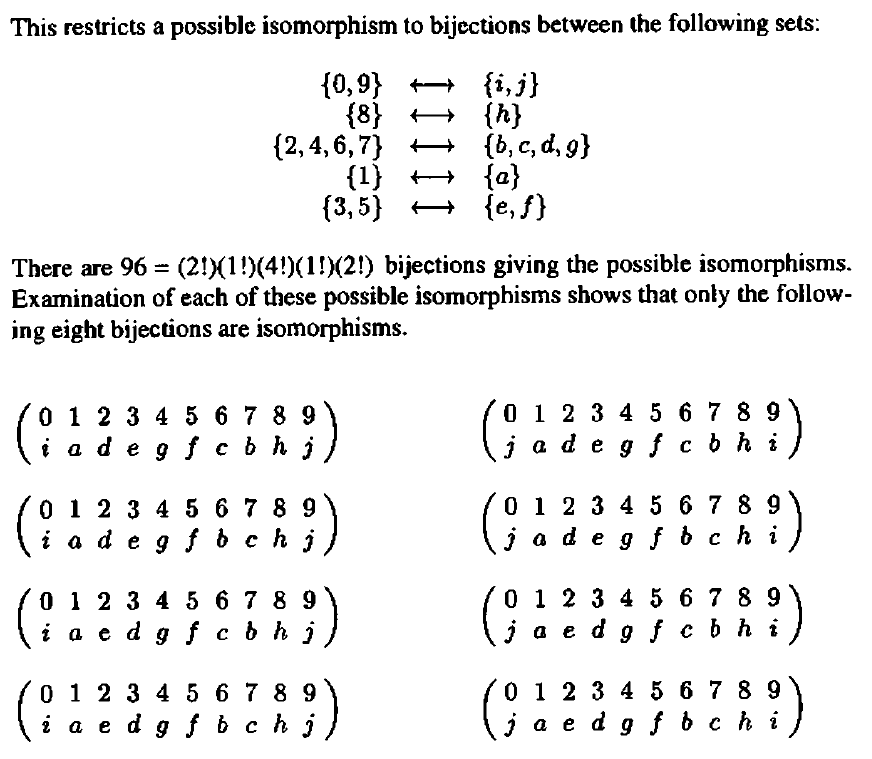 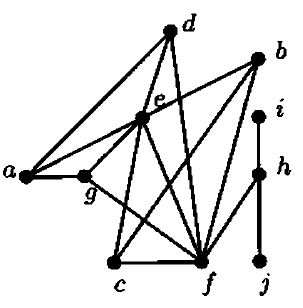 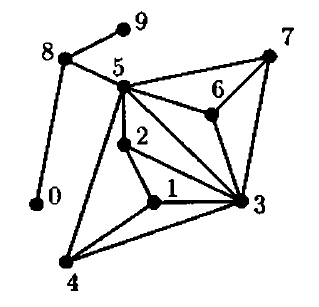 Computing Graph Isomorphism - Example
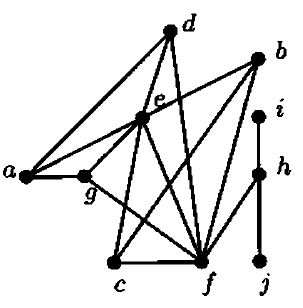 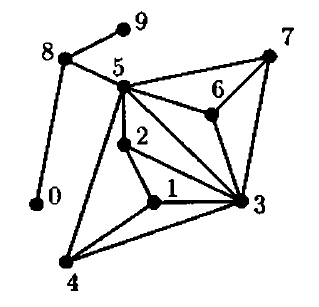 Computing Graph Isomorphism
Computing Graph Isomorphism
Computing Graph Isomorphism
Certificate
Computing Tree Certificate
Computing Tree Certificate - Example
Computing Tree Certificate - Example
Computing Tree Certificate - Example
Computing Tree Certificate
Reconstruction of Tree from Certificate - Example
Reconstruction of Tree from Certificate - Example
Reconstruction of Tree from Certificate - Example
Reconstruction of Tree from Certificate - Example
Reconstruction of Tree from Certificate
Reconstruction of Tree from Certificate
References
D.L. Kreher and D.R. Stinson , Combinatorial Algorithms: Generation, Enumeration and Search , CRC press LTC , Boca Raton, Florida, 1998.